ПРОСТРАНСТВО ВОЗМОЖНОГО КАК ПРОСТРАНСТВО СВОБОДЫ
Д.А. Леонтьев
НИУ ВШЭ
dmleont@gmail.com
Актуальный узел: изменение, возможность, будущее, свобода, смысл
Изменение = путь в будущее
Будущее = источник смысла
Свобода = возможность изменений
Смысл = возможность на фоне действительности
Существует ли счастье, смысл, свобода?
Нет, но может быть!
Причинность: почему люди делают то, что они делают.

Антропология: чем человек отличается от братьев меньших
Из всех живых существ только человеку дано видеть разницу между тем, что есть, и тем, что могло бы быть


Уильям Хэзлитт, 1820-е гг.
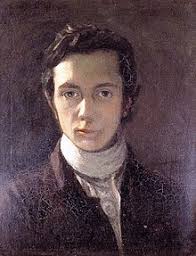 Основания возможностной антропологии
«Я <в своей действительности> содержит в себе столько же возможности, сколько и необходимости, ибо оно является собою, но вместе с тем должно собою стать. Оно есть необходимость, ибо является собою, но и возможность, ибо должно собою стать»


С. Кьеркегор
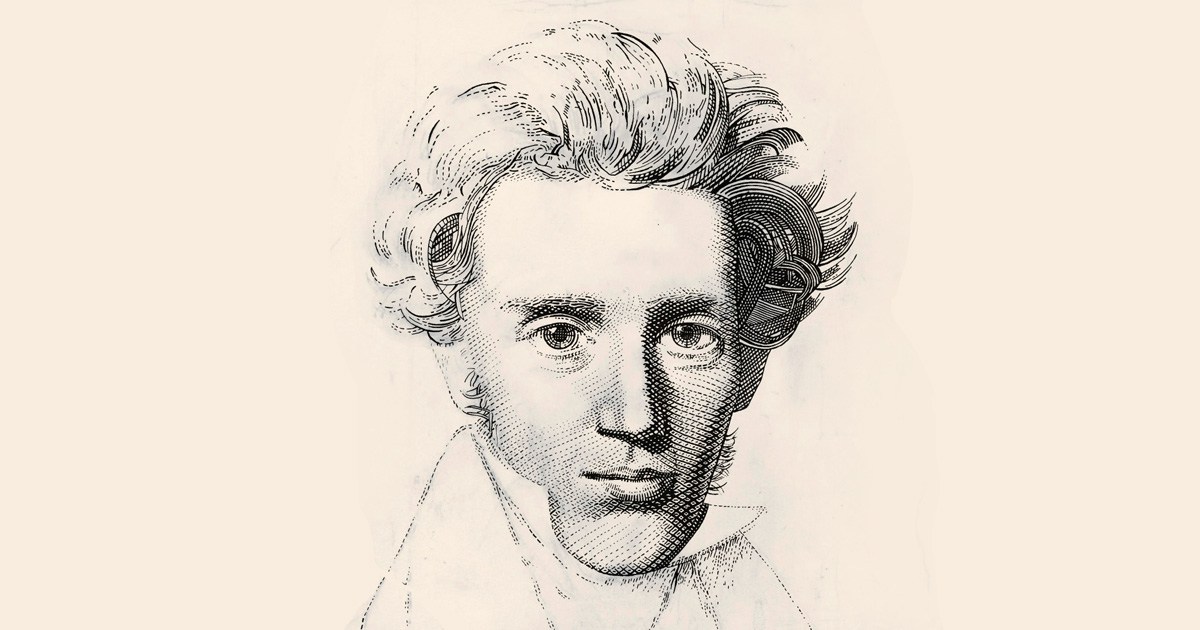 «Когда человек стремится к чему-нибудь, когда он что-либо творит или производит, вся его жизненная энергия основана на возможностях. … Мы живем изо дня в день, постоянно рискуя собою, и часто наша вера в недостоверный результат и есть то, благодаря чему результат этот осуществляется»
Индетерминизм¸«допускает, что возможности могут превышать действительность и что будущие события, еще не доступные нашему познанию, и сами по себе действительно могут быть неопределенными» 


Уильям Джеймс
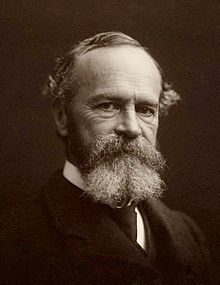 Фактичное vs. возможное
“Возможность, которую я де­лаю моей конкретной возможностью, способна появиться как моя воз­можность, только возвышаясь на фоне совокупности логических воз­можностей, которые содержит ситуация.”
“Сказать о человеке, чтó он «есть», — значит сказать, чтó он может, и наоборот: материальные условия его существования очерчивают поле его возможностей….Таким образом, поле возможностей есть цель, в направлении которой действователь превосходит объективную ситуацию”


Ж.-П. Сартр
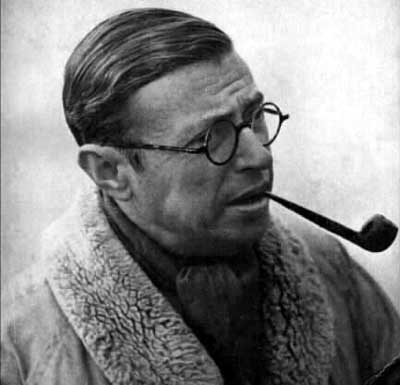 Человек — это попытка и постоянное усилие стать человеком. Человек — в большей степени возможность, чем данность и действительность. Главные, сущностные антропологические проявления человека не порождаются причинно-следственными связями; добро, любовь, мысль, свобода «невозможны, но случаются». Они существуют как возможности, которые могут быть  осуществлены через держание усилия.



М.К. Мамардашвили
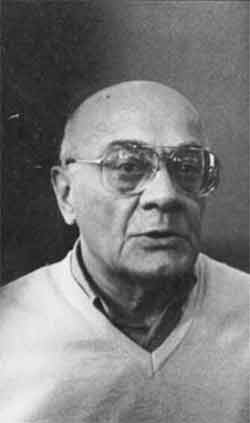 Философия возможного
“Умножение возможностей — свойство жизни в ее росте, в ее поступательности, и быть может, разгадка ее последнего смысла, ибо возможности растут быстрее, чем способы их реализации”
Возможность есть то, что может быть.


Михаил Эпштейн
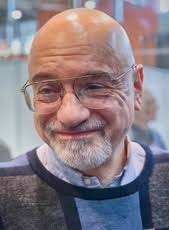 ЕСТЕСТВЕННЫЕ И ГУМАНИТАРНЫЕ НАУКИ
Естественные науки имеют дело с необходимым; причинно-следственные связи не могут быть произвольными. 
Гуманитарные науки имеют дело с возможным. Все продукты человеческого творчества не обязательно должны (были) быть такими, каковы они есть). 
М. Эпштейн: расхожящиеся дискурсы, веерная причинность в науках о человеке. Всегда возможно что-то иное.
VF1
«Экзистенциальный анализ не ограничивается представлением о логсе как том, к чему мы движемся, но и раскрывает существование как источник бесконечных возможностей». Это возможности осуществления смысла и реализации ценностей.
VF4
«Стань тем, кто ты есть» означает не только «стань тем, кем ты можешь и должен стать», но также «стань тем, кем можешь и должен стать только ты один». Важно не только то, чтобы я был человеком, но и то, чтобы я стал самим собой.
VF3
в случае восприятия смысла речь идет о мгновенном открытии возможности на фоне действительности, причем имеется возможность изменить эту действительность – как только это будет необходимо и пока это еще будет возможно
VF4
Личность экзистенциальна; это значит, что она не фактична, не принадлежит фактическому. Человек как личность является не фактическим существом, а возможным, или факультативным; он существует как своя собственная возможность, в пользу которой или против которой он может принять решение.
VF5
дело вовсе не в том, чтобы развивать какие-нибудь способности; скорее оно всегда заключается лишь в том, чтобы воплощать необходимое – то, что нужно. Вопрос не в том, чтобы совершать возможное, но в том, чтобы совершать должное.
К психологии возможного
Возможное, Потенциальное и вероятное
В отличие от потенциального, которое содержит в себе силу для своего осуществления, возможное может осуществиться только через самоопределение, выбор и усилие, вложение себя в выбранную альтернативу.
В отличие от вероятности, на которую нельзя повлиять, возможность осознанно и ответственно выбирается личностью.
Три ВИДА ОТНОШЕНИЯ К БУДУЩЕМУ
Как к прогнозу – вероятность
Как к проекту – потенциальность
Как к возможному – «диалог с обстоятельствами»
Должное
Должное есть частный случай возможного. Должное есть выбранные осмысленные возможности, за которые субъект принял ответственность. 
Должное относится к возможному, а не к необходимому, поскольку от нас зависит, будем ли мы следовать им или нет.

«Законы природы, в отличие от человеческих законов, можно понять и нельзя нарушить» (Е.И. Головаха)
«Давайте ходить по газонам, подвергаясь штрафу!» (И. Ильф)
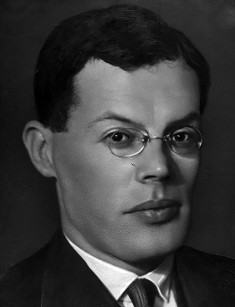 Путь от возможного к должному
Не все, что возможно, имеет смысл. Первое – сузить возможное до осмысленного

Не все что осмысленно, важно. Второе – сузить осмысленное до ценного.

Мы не принимаем ответственность за все, что ценно. Третье – сузить уенное до ответственно выбранного нами.
Выбирая возможность на фоне действительности, мы делегируем смыслу, заложенному в ней, власть над нашими действиями.
Возможности не всегда открыты нам
Возможно только то, что мы воспринимаем как возможное.
Незамеченный шанс не становится реальной возможностью, и открытие смысла приводит к огромному расширению того, что реально возможно для человека.
Предпосылки навигации в поле возможного
Рефлексивное сознание

Толерантность к неопределенности

Мужество быть
Экзистенциальная психология как психология возможного
Ф. Энгельс: Свобода есть осознанная необходимость

Нет! Свобода есть осознанная возможность!

Возможности в головах!!!
Спасибо за внимание!